Título I: Reunión de Padres y Familias
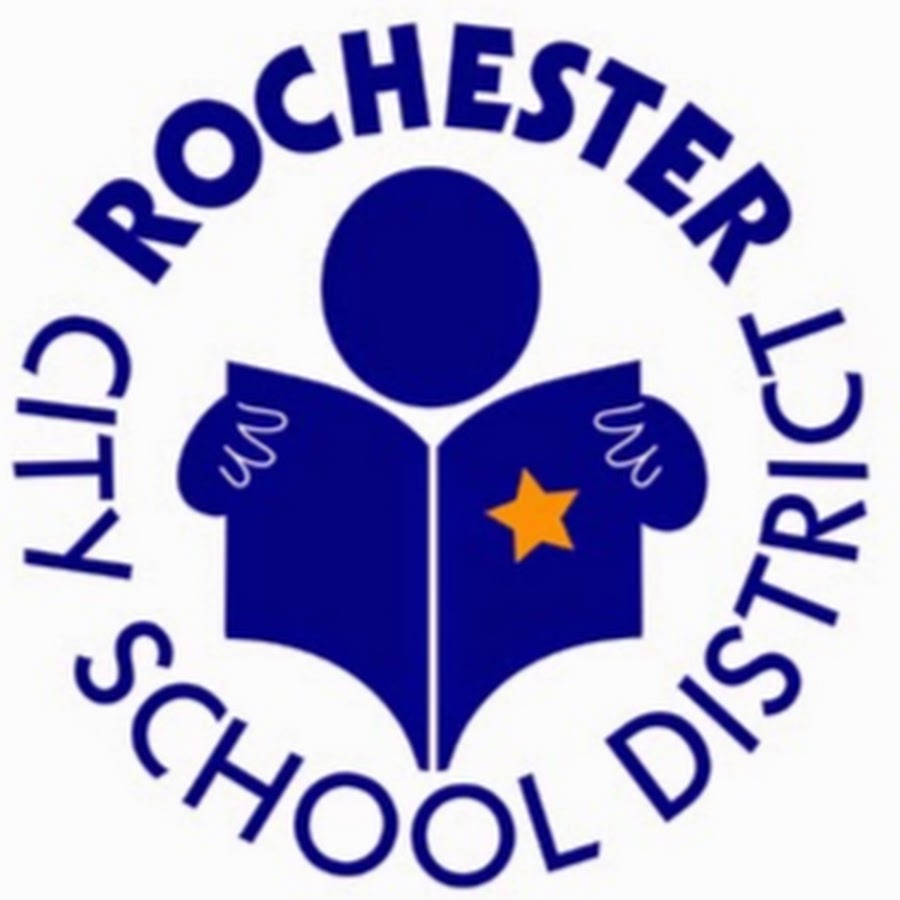 [Speaker Notes: Saludos, familias.

El propósito de este PowerPoint es proporcionarle información sobre la programación de Título I en la escuela de su estudiante, y sus componentes relacionados.]
¿Qué es Titulo I?
Parte A – 
Ley de Educación Primaria y Secundaria, 1965?
Provisión de programas complementarios a las escuelas para
Programas de apoyo para estudiantes en riesgo;
Asegurar que todos los estudiantes tengan la oportunidad de recibir una educación de alta calidad;
Promover la participación y compromiso de la familia
Prepared  by:  Carrie Pecor, Director of Program Accountability
[Speaker Notes: Título I es la financiación proporcionada por el Departamento de Educación de los Estados Unidos, con el fin de garantizar que todos los estudiantes, independientemente de los niveles de ingresos, tienen acceso a una educación de alta calidad. Se deriva de la Ley de Educación Primaria y Secundaria, ESEA, que fue promulgada en 1965 para aumentar la equidad en los programas nacionales de educación. ESEA fue reautorizada como No Child Left Behind en 2001, y luego fue reautorizada nuevamente en 2015 bajo la administración de Obama, esta vez titulada Every Student Succeed Act, o ESSA.]
¿Qué es Titulo I?
La designación para el Título I se calculó utilizando proporción de ingresos, la información censal y los números de pobreza
El 100% de las escuelas de RCSD son escuelas Título I
Programa de toda la Escuela vs. Programa de Asistencia Dirigida
La elegibilidad del programa escolar requiere un 40% de tasa de pobreza; La tasa más baja de pobreza escolar de la RCSD en SY1516 fue 62%
Los estudiantes no necesitan ser de bajos ingresos para participar en programas de Título I
Prepared  by:  Carrie Pecor, Director of Program Accountability
[Speaker Notes: Una escuela recibe financiamiento del Título I dependiendo de su tasa de pobreza, la cual se calcula usando la información del censo y los números de pobreza. Las escuelas con una tasa de pobreza del 40% o mayor son elegibles para implementar un programa de Título I en toda la escuela, implementando actividades escolares dirigidas a cerrar la brecha de logro entre estudiantes en riesgo y aquellos estudiantes que se desempeñan al nivel de grado. El 100% de las escuelas en el Distrito Escolar de la Ciudad de Rochester operan programas de Título I en toda la escuela y reciben fondos del Título I para apoyar actividades de mejoramiento escolar.]
Administración de Becas de Título I
Reglas básicas:
Los gastos deben ser razonables, ordinarios y necesarios para cumplir los objetivos de la beca
Admisible bajo la intención de la beca
Debe complementar, no suplantar, los servicios de instrucción proporcionados a los estudiantes en las escuelas de bajos ingresos
Prepared  by:  Carrie Pecor, Director of Program Accountability
[Speaker Notes: Los fondos del Título I deben ser implementados bajo las siguientes reglas: los gastos deben ser razonables y necesarios para llevar a cabo las metas del plan de mejoramiento de la escuela, los gastos deben ayudar a la escuela a cumplir sus metas de mejoramiento y más allá de lo que se requiere para recibir como instrucción básica.]
Áreas de Título I Requeridas para Cumplimiento(Basado en la Escuela)
ÁREA 1: Equipo de Planificación Basado en la Escuela (SBPT)
ÁREA 2: Desarrollo Profesional / Maestros Altamente Calificados (HQT)
ÁREA 3: Participación de Padres / Familia / Compromiso
ÁREA 4: Revisión Anual del Programa Escolar
ÁREA 5: Asistencia Adicional (AIS / RtI / Día Extendido)
ÁREA 6: Comunicación / Compartir con Maestros y Padres
Prepared  by:  Carrie Pecor, Director of Program Accountability
[Speaker Notes: Las escuelas de Título I deben cumplir con las siguientes regulaciones: la escuela debe integrar y utilizar un equipo de planificación escolar, la escuela debe hacer esfuerzos para reclutar y mantener maestros altamente calificados. La escuela debe promover el compromiso de los padres, la escuela debe conducir una revisión anual de su plan de mejora. La escuela debe proporcionar asistencia adicional a los estudiantes, por ejemplo, en la forma de AIS, RtI o la oportunidad de instrucción extendida. La escuela debe demostrar la comunicación entre todas las partes interesadas, especialmente los padres, con respecto a la mejora y el progreso de la supervisión de la programación educativa de los estudiantes.]
Cumplimiento de Título I (Basado en la Escuela) Área 5
ÁREA 5: Asistencia Adicional (AIS/RtI)
Programación para matemáticas, lectura, estudios sociales y/o programas de ciencias
Durante el día
Después de la escuela / fin de semana / verano
Suministros /materiales suplementarios para apoyar estos programas
Prepared  by:  Carrie Pecor, Director of Program Accountability
[Speaker Notes: Una de las áreas requeridas para cumplir con el Título I es que las escuelas deben proporcionar a los estudiantes en riesgo apoyo adicional, particularmente en materias básicas. Esto se puede hacer a través de los Servicios de Intervención Académica (AIS), o el marco de la Respuesta a la Intervención (RtI). Estos programas pueden tener lugar durante el día escolar, o después del horario escolar, incluso durante los fines de semana o durante el verano. Los fondos del Título I pueden usarse para contratar maestros para proveer estos servicios, así como para comprar suplementos académicos para apoyar esta instrucción.]
Área 5 – Asistencia Adicional (AIS/RtI)
¿Cómo luce AIS/RtI?
Enfoque en la necesidad individual del estudiante
Seguimiento continuo del progreso del estudiante, comunicación del progreso del estudiante al padre /familia
Además de la programación académica regular
Prepared  by:  Carrie Pecor, Director of Program Accountability
[Speaker Notes: En los programas de Título I, como AIS o RtI, la instrucción está diseñada para satisfacer las necesidades específicas del estudiante. Las escuelas son responsables de supervisar el progreso de los estudiantes que participan en AIS o RtI y comunicar este progreso a los padres. Los programas AIS o RtI financiados con Título I deben ser proporcionados además de la programación académica regular.]
Cumplimiento del Título (Basado en la Escuela) -Área 3
ÁREA 3: Participación de los Padres /Compromiso
Existencia de un grupo de padres (p. Ej.: PTO, PTA ... etc.)
Pacto entre la escuela y los padres (debe ser publicado en el sitio web de la escuela)
Política de Participación de los Padres Basada en el Edificio (puede adoptar la política de RCSD)
Notificaciones de programas de Título I ofrecidos en la escuela (AIS /RtI)
Prepared  by:  Carrie Pecor, Director of Program Accountability
[Speaker Notes: Área 3 del cumplimiento del Título I, se refiere a la Participación del Padre / Familia.

Los componentes del cumplimiento en esta área incluyen la existencia de un grupo de padres, tales como PTA o PTO, en la escuela, un pacto entre la escuela y los padres desarrollado en asociación con los padres y anunciado públicamente, notificación a los padres de la participación de sus estudiantes en AIS o RtI, Una política de participación de los padres a nivel de edificio y finalmente, la solicitud de los padres sobre el uso de los fondos del Título I a nivel de la escuela.

Por favor vea a un miembro del personal en la escuela de su hijo para recibir información sobre cómo puede involucrarse en el desarrollo de estos componentes.]
Derechos de los Padres en los Programas de Título I
Padres:
Deben recibir información sobre el Título I de manera oportuna y en un idioma que entiendan
Tienen derecho a solicitar las calificaciones profesionales del maestro de su hijo
Debe ser notificado si su hijo ha sido enseñado por un profesor no altamente calificado
Deben ser notificados del nivel académico de su hijo en las Evaluaciones Académicas Estatales y su progreso en AIS /RtI
Debe ser notificado de la existencia del plan de Opción de Escuela Pública del   Distrito 
Estado de rendición de cuentas
Cartas enviadas a mediados de agosto
Prepared  by:  Carrie Pecor, Director of Program Accountability
[Speaker Notes: Los padres de estudiantes que participan en programas de Título I tienen derecho a lo siguiente: se les debe dar información sobre el Título I (como la contenida en esta presentación) de manera oportuna y en un idioma que entiendan, tienen derecho a solicitar las calificaciones profesionales del maestro de su hijo, deben ser notificados si su hijo no ha sido enseñado por 4 o más semanas consecutivas por un maestro no altamente calificado, deben ser notificados del nivel académico de su hijo en las evaluaciones del estado de Nueva York y el progreso en programas AIS o RtI, y finalmente, deben ser notificados de la existencia del Plan de Opciones de la Escuela Pública. Bajo este plan, los padres / familias que tienen estudiantes matriculados en una escuela de enfoque o prioridad tienen el derecho de solicitar que su estudiante sea transferido a una escuela de RCSD en buen estado. Las Cartas de Elección de Escuelas Públicas, que describen este proceso, se envían a las familias a mediados de agosto.]
Derechos de los Padres en los Programas de Título I
Tienen derecho a participar en el desarrollo, revisión y mejora de los programas del Título I
Desarrollo de los Planes Escolares Individuales (SCEP)
Entrenamiento de Padres /Talleres de Actividades 
Centralizados- A cargo de la Oficina de Participación de los Padres (OPE)
Eventos basados en edificios (por ejemplo: "Desempaquetando el núcleo común", conferencias dirigidas por estudiantes, etc.)
Se les anima a asistir a talleres de participación de padres / familia ya hacer preguntas sobre la educación de sus estudiantes
Prepared  by:  Carrie Pecor, Director of Program Accountability
[Speaker Notes: Además, los padres de estudiantes de las escuelas Título I tienen el derecho de ser parte del proceso de desarrollo, revisión y mejora de la escuela, incluyendo el desarrollo del Plan de Educación Integral de la escuela y la participación y coordinación de actividades de participación de padres /familia. Finalmente, se anima a los padres /familias a asistir a talleres de participación y a convertirse en participantes en la educación de sus estudiantes.]
¿Preguntas?
Carrie Pecor, Director of Program Accountability
carrie.pecor@rcsdk12.org
585-262-8483
Eva Thomas, Senior Director of Youth Development and Family Services
eva.thomas@rcsdk12.org
585-262-8514
Maria Fisher, Parent Engagement Coordinator
maria.fisher@rcsdk12.org
585-262-8362
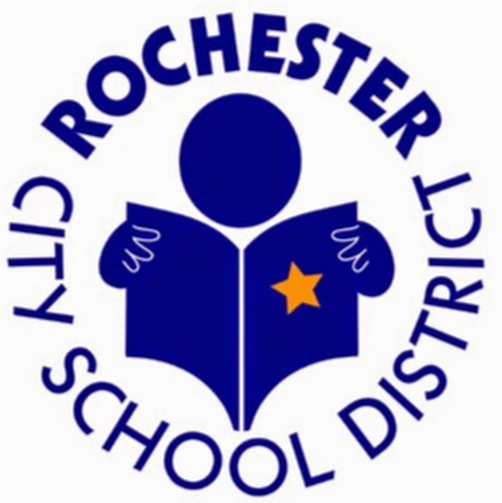 Prepared  by:  Carrie Pecor, Director of Program Accountability
[Speaker Notes: Le agradecemos su colaboración para brindarle a su estudiante una educación de alta calidad. Para preguntas relacionadas con el Título I, por favor refiérase al director de la escuela de su hijo, o al personal de RCSD listado en esta presentación.

Que tengan un gran día.]